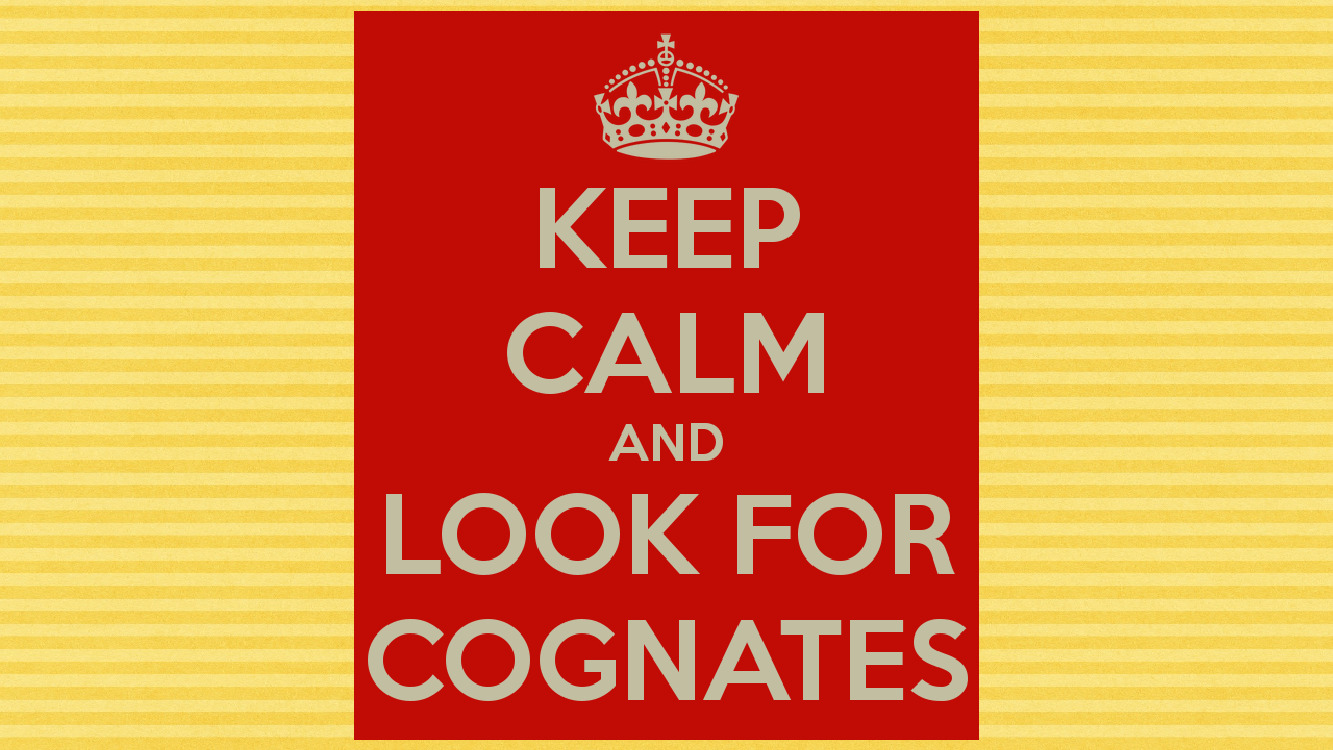 European Cognates Quiz
What is a cognate?
Cognates are words which look or sound similar and have the same or similar meanings to words in your own language.
Have you come across any cognates in your language lessons so far this year?
See if you can work out what these European cognates mean and which language they come from.
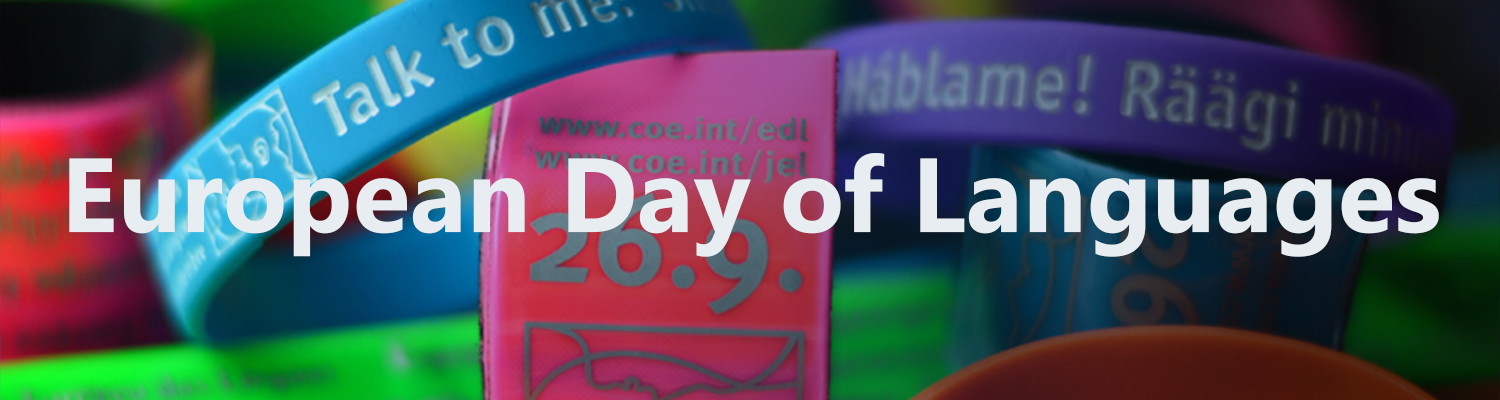 Calculatrice
Calculator
French
Fisch
Fish
German
Hipopótamo
Hippopotamus
Spanish
Paradiso
Paradise
Italian
Restoran
Restaurant
Croatian
Kečup
Ketchup
Czech
Ekspert
Expert
Danish
Huis
House
Dutch
αυτόγραφο
Autograph
Greek
календар
Calendar
Bulgarian
Kahvi
Coffee
Finnish
Szponzor
Sponsor
Hungarian
Skuzi
Excuse me
Maltese
Pieprz
Pepper
Polish
Miljons
Million
Latvian
Dragão
Dragon
Portuguese
Ploom
Plum
Estonian
Hotelov
Hotel
Slovene
Moncaí
Monkey
Irish
Sestra
Sister
Slovak
Flirta
To flirt
Swedish
Applauze
Applause
Romanian
мама
Mum
Russian
Fforc
Fork
Welsh
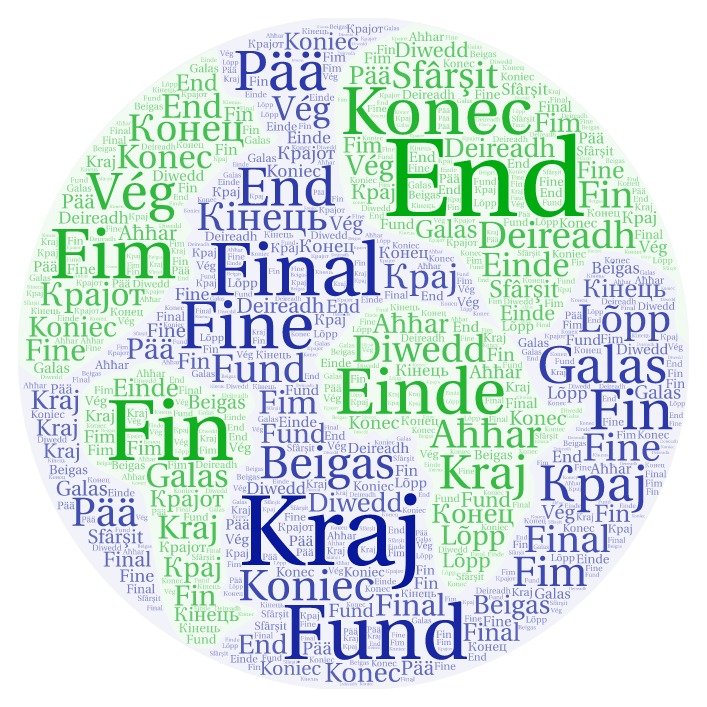 How many did you get right?

Which other European language would you like to learn?
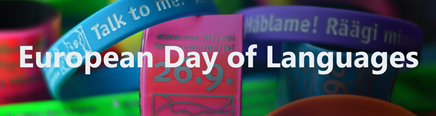